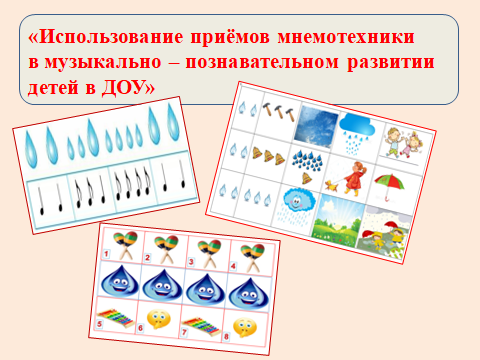 Цель обучения мнемотехнике:
Развитие общих музыкальных способностей дошкольников посредством мнемотехники.
Мнемотехника  в переводе с греческого  -                      «искусство запоминания».
Это технология развития памяти, система методов и приёмов, обеспечивающих эффективное запоминание, сохранение и воспроизведение информации.
Задачи мнемотехники:
- осваивать методы и приёмы запоминания, осознанно применять их на практике;
- формировать ассоциативное мышление;
- развивать зрительную, слуховую память, внимание, воображение.
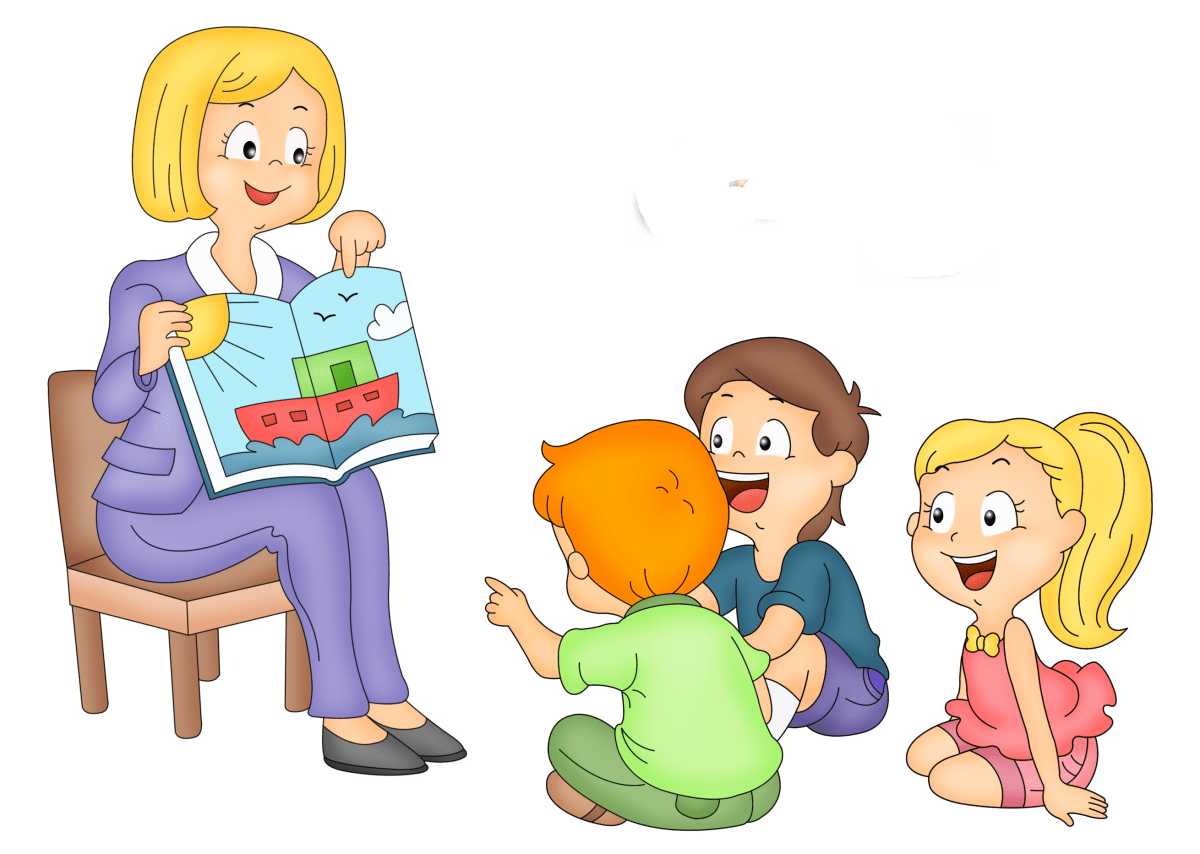 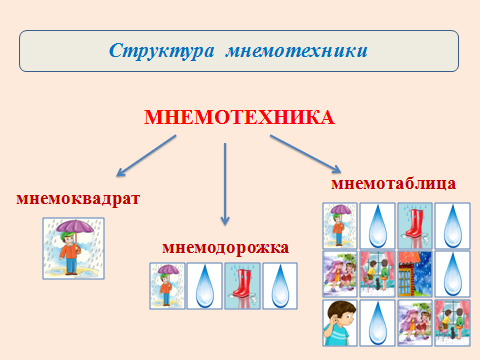 Мнемоквадрат –  это отдельная карточка — изображение с закодированной информацией. Рисунок в квадрате обозначает, либо одно слово или словосочетание, либо простое предложение. Это может быть как предмет, так и действие.
Мнемоквадрат
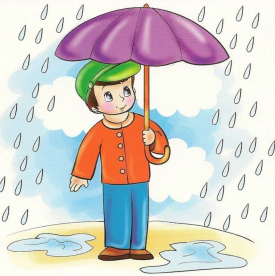 Мнемодорожка – это последовательность четырёх или более мнемоквадратов, расположенных линейно. Рисунок в каждом квадрате, соответствует одному слову или словосочетанию. Опираясь на изображения, ребёнок составляет рассказ из нескольких простых предложений.
Мнемодорожка
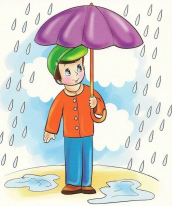 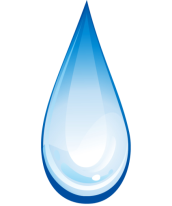 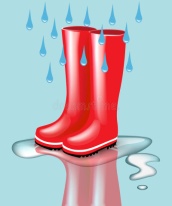 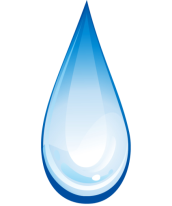 Мнемотаблица – это таблица, поделённая на квадраты, в каждый из квадратов заложена определённая информация. 
Каждому изображению в квадрате соответствует слово или словосочетание.                 При помощи мнемотаблиц легко можно запомнить большой объём информации.
Мнемотаблица
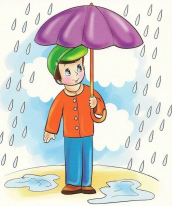 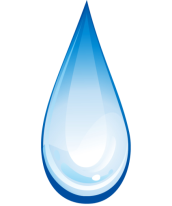 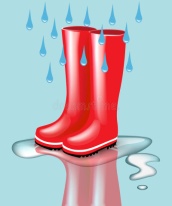 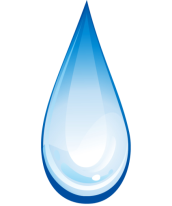 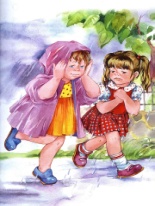 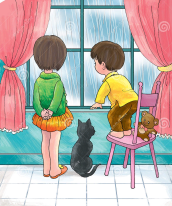 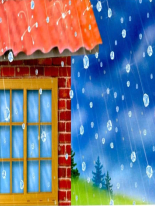 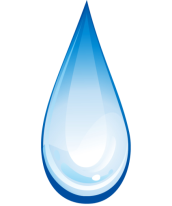 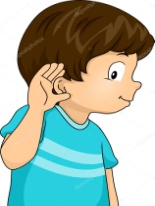 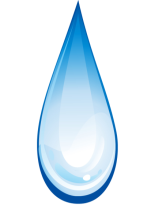 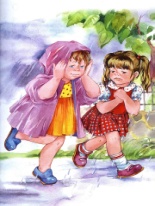 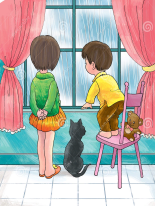 Последовательность работы с мнемотаблицами:
1 этап: Расматривание таблицы и разбор того, что на ней изображено.                                                                                                                                    2 этап: Осуществляется перекодирование информации, т.е. преобразование из абстрактных символов слов в образы.3 этап: После перекодирования осуществляется воспроизведение информации с опорой на символы (образы), т.е. происходит отработка метода запоминания.
Графическая зарисовка:
цвет
изображения
количество клеток
Включать в занятия приёмы мнемотехники рекомендуют с 4-5 лет, когда ребёнком накоплен основной словарный запас.                                                   Составляя таблицы, лучше использовать яркие картинки, которые были бы детям понятны, вызывали у них наглядную ассоциацию и не отвлекали лишними деталями.                                                                             Рекомендуются следующие размеры таблиц: для младшего возраста - от 4 до 9 клеток;                                              для старшего – от 9 до 16.
Где можно использовать мнемосхемы:
Музыкально-ритмические движения
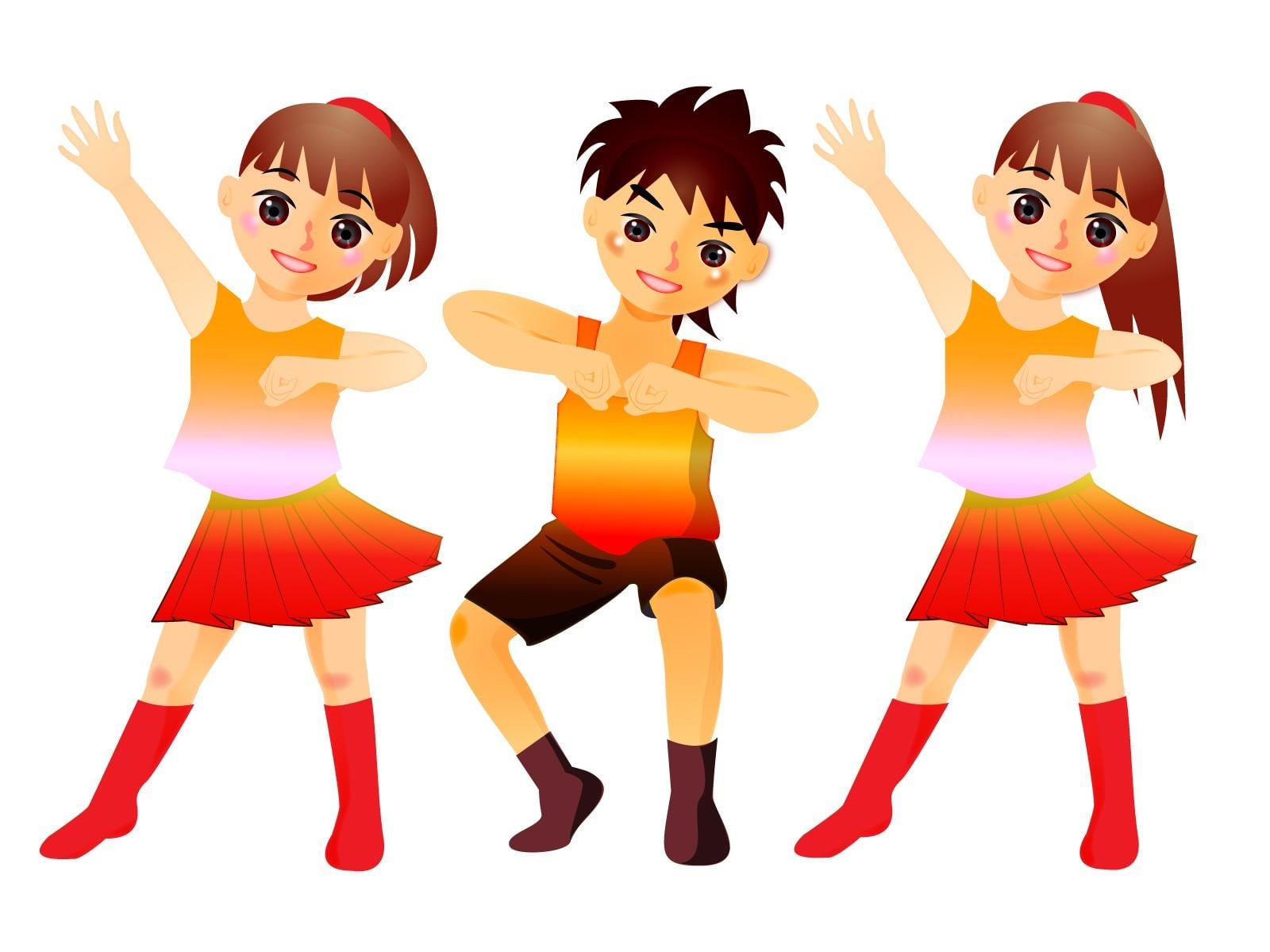 Этапы использования мнемотехники
 в музыкально - ритмических движениях:
1. Рассматривание карточек, схем и разбор того, что на них изображено (на каждую смену музыкальной фразы танцевальных движений придумывается картинка-изображение, таким образом, весь танец зарисовывается схематически). 
2. Осуществляется перекодирование информации, т. е. преобразование из абстрактных символов в образы.
3. После перекодирования осуществляется исполнение танцевальных движений 
(ребёнок по памяти, используя графическое изображение, воспроизводит танец или перестроение целиком).
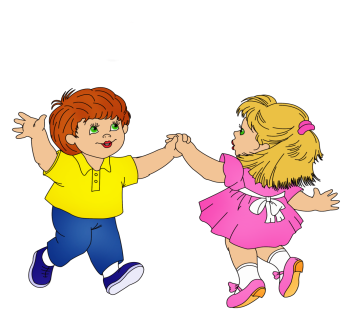 Восприятие музыки
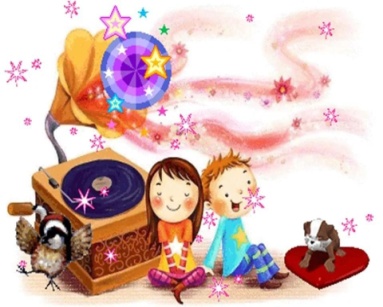 Этапы использования мнемотехники
 в восприятии музыки:
1. Композитор. Название произведения.                                                                                 2. Слушание.                                                                                                                                  3. Анализ музыкального произведения:                                                                                                                                     Какие чувства передаёт музыка?  (Эмоциональное содержание музыки.)                                  О чём рассказывает музыка?                                                      (Характер, настроение.)                                                           Как рассказывает музыка?                                                         (Выразительные средства исполнения.)                                         4. Вывод.                                                                          (Рассказ детей о произведении по мнемосхемам.)
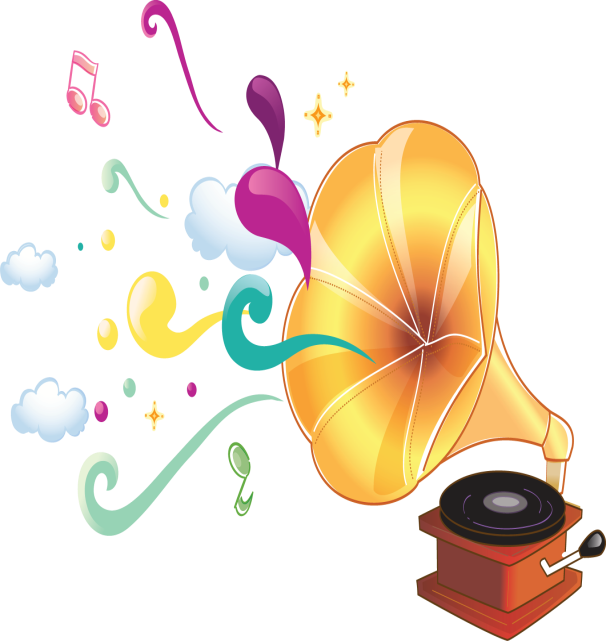 Пение
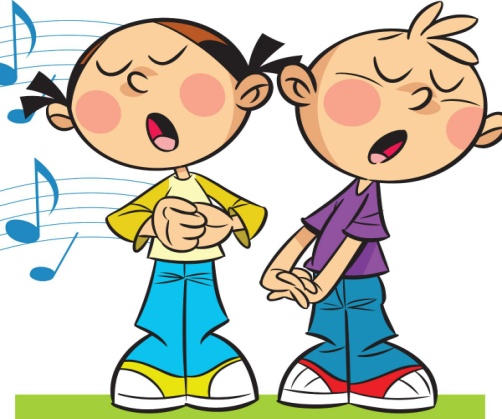 Этапы использования мнемотехники
 при разучивании песенного материала:
1. Прослушивание песенного материала.                                                                                       2. Беседа о характере и содержании.                                                                                                 3. Рассматривание таблиц с определением текстового значения каждой картинки.                    4. Разучивание по фразам при помощи соответствующих  мнемоквадратов                           (карточка – изображение с закодированной информацией).                                                                           5. Исполнение при помощи мнемотаблицы.
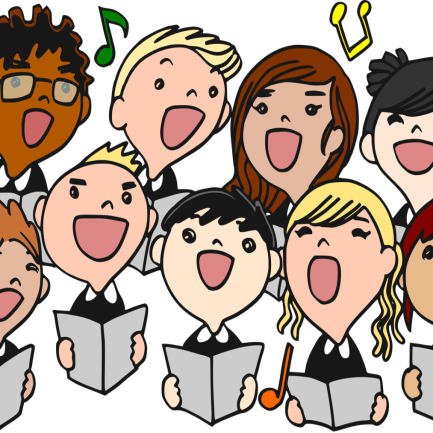 -
Игра на детских музыкальных инструментах
Этапы использования мнемотехники
 в игре на детских музыкальных инструментах:
1. Слушание музыки.2. Беседа о характере произведения и инструментах, которые подойдут к пьесе.3.Разбор(раскодировка) мнемотаблицы, ритмического рисунка.4. Исполнение ритмического рисунка 
с помощью мнемотаблицы.
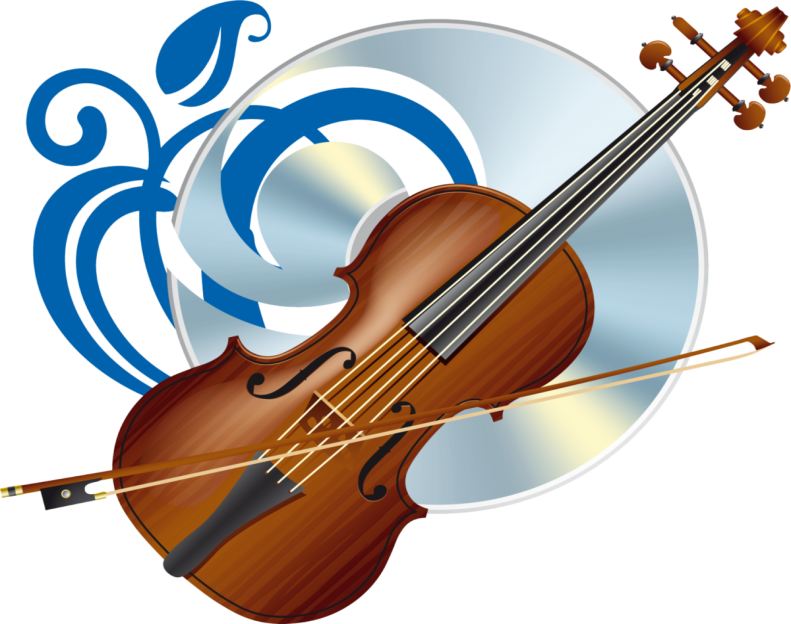 «Расскажи – и я забуду, покажи – и я запомню, дай попробовать - и я пойму…»
(китайская пословица)
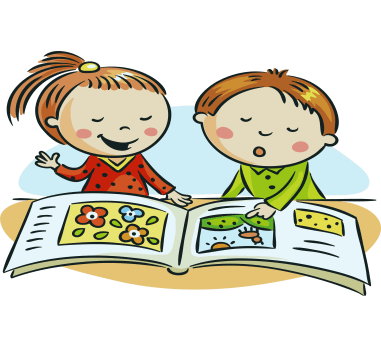 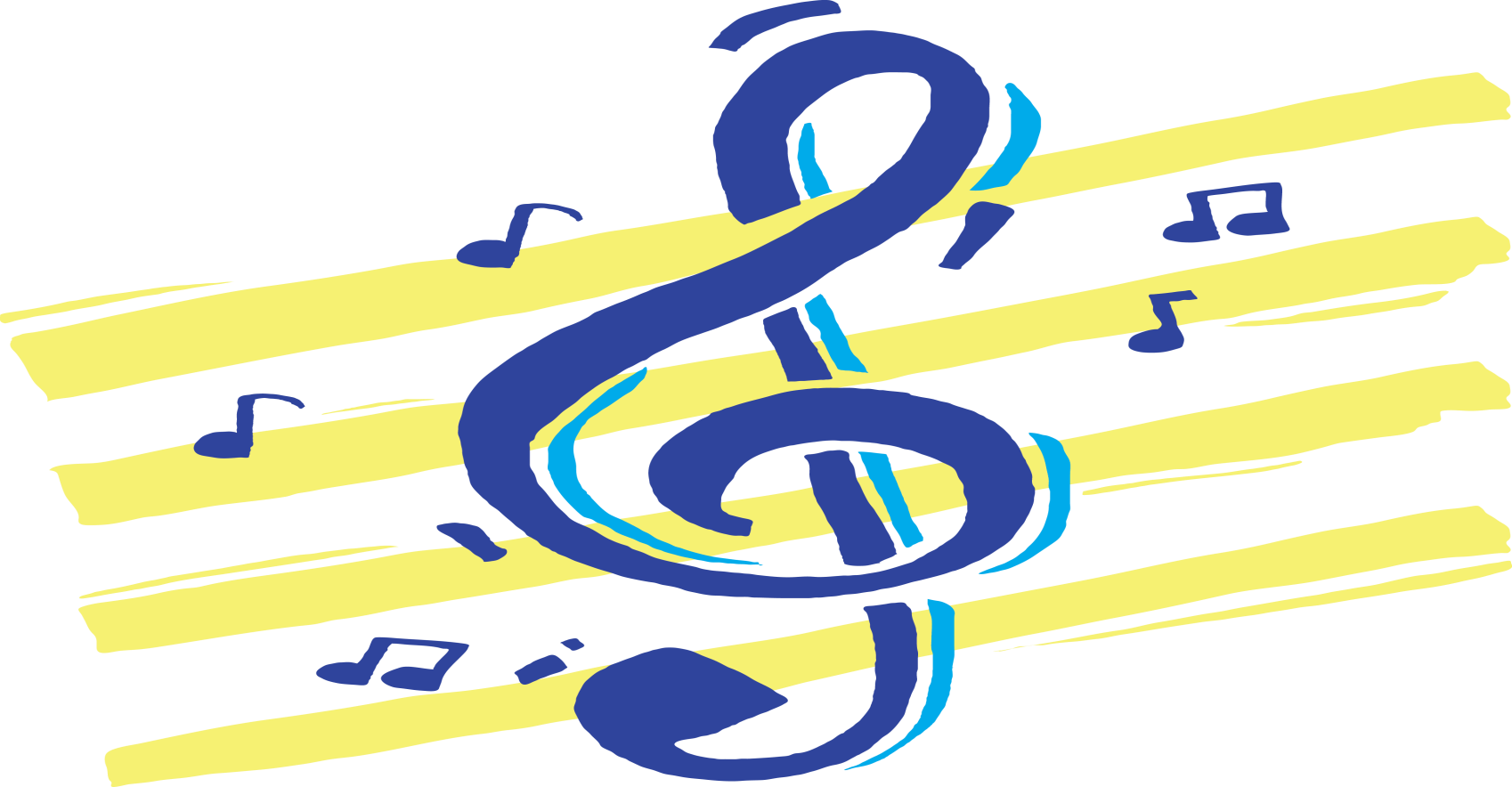